The Oxford	Metro:  Learning from  Europe
All Party Parliamentary  Light Rail Group
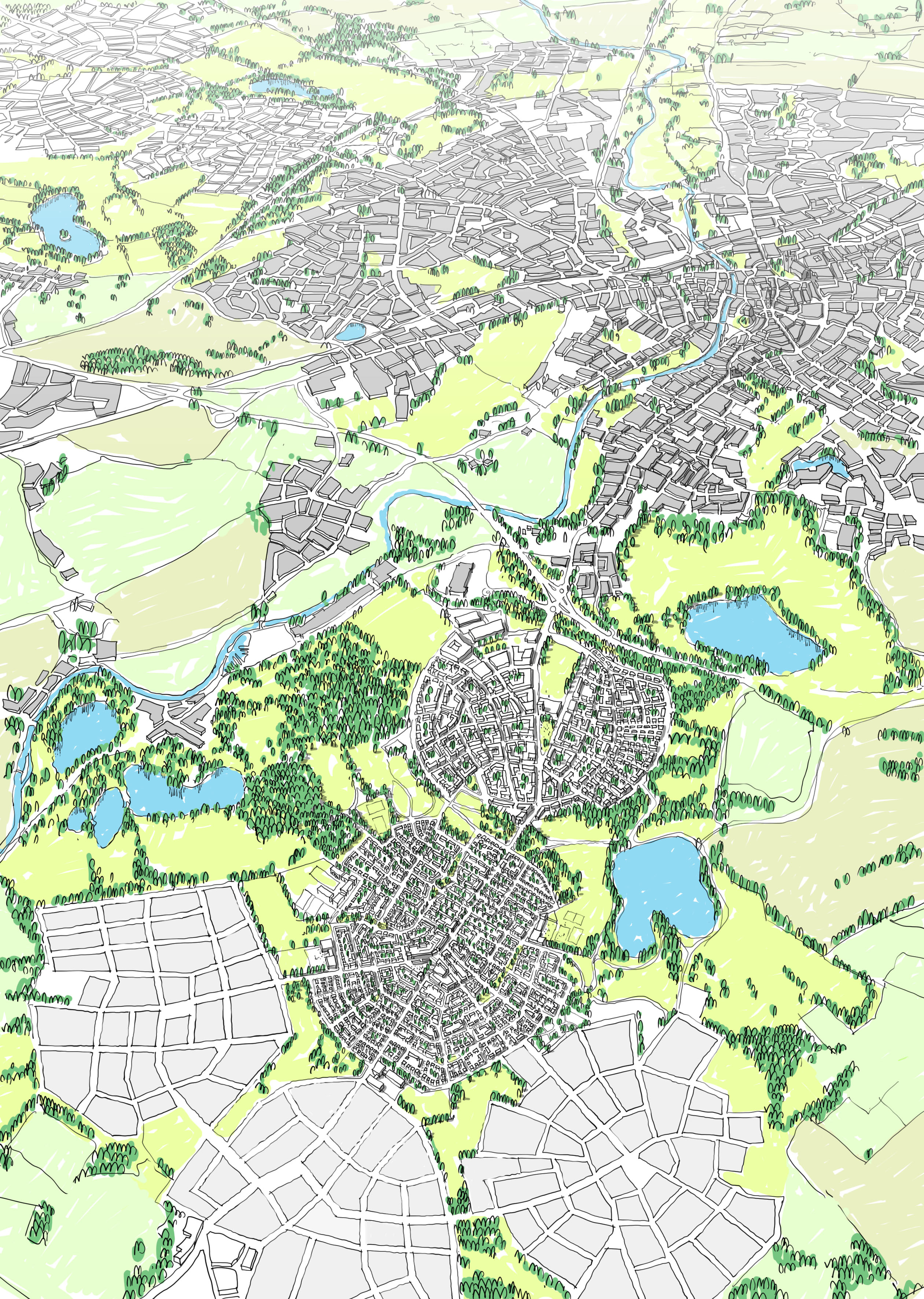 BEYOND UXCESTER 
GARDEN CITY: what next?
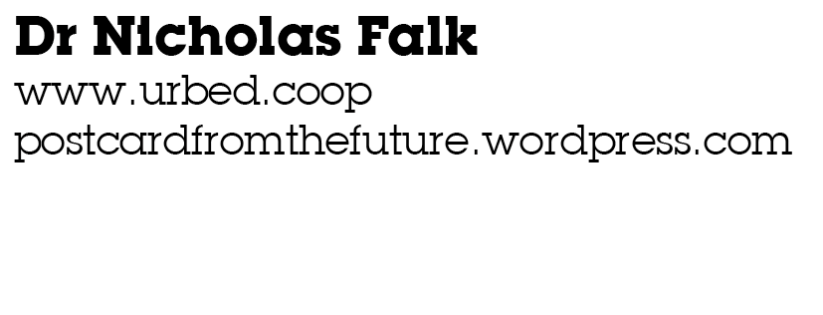 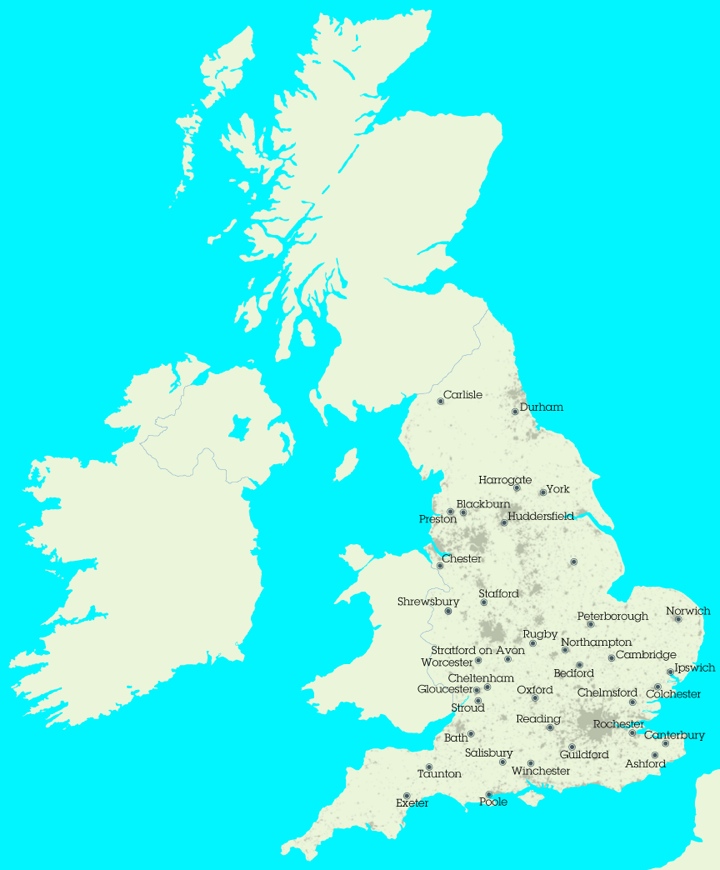 URBED  tested the ideas out in Central Oxfordshire
The Arc of Opportunity stretches to London
Source: Fifth Studio for NIC
Source: John Rowland Urban Design
Knowledge based employment forms a spine
The original Oxford Futures vision
Traffic flows round Oxford to East
Proposals for the Spineline and BRT
Langford Lane
 North Kidlington
Bicester Village
Begbroke Hill
Kidlington
Islip
P&R A40W Eynsham
Northern Gateway
Oxford Parkway
Summertown
Oxford
Headington
Botley
P&R A40E Thornhill
P&R A420 corridor
Cowley
Redbridge
Oxford Business Park
BMW Cowley

Blackbird Leys
Oxford Science Park
KEY
Radley
P&R A34 North Abingdon
P&R A4074 corridor
Spine Line with interchange  Other local rail with interchange  Section subject to study  Existing station
New Station
Possible future station  Proposed bus rapid transit  Existing/planned employment
Possible future employment
Planned housing  Possible future housing
Culham
Radley  Milton Park  Redbridge
Appleford/
North Didcot
Milton Park
Former Power Station
Gt Western Park
Valley Park
Didcot Parkway
Source: Peter Headicar
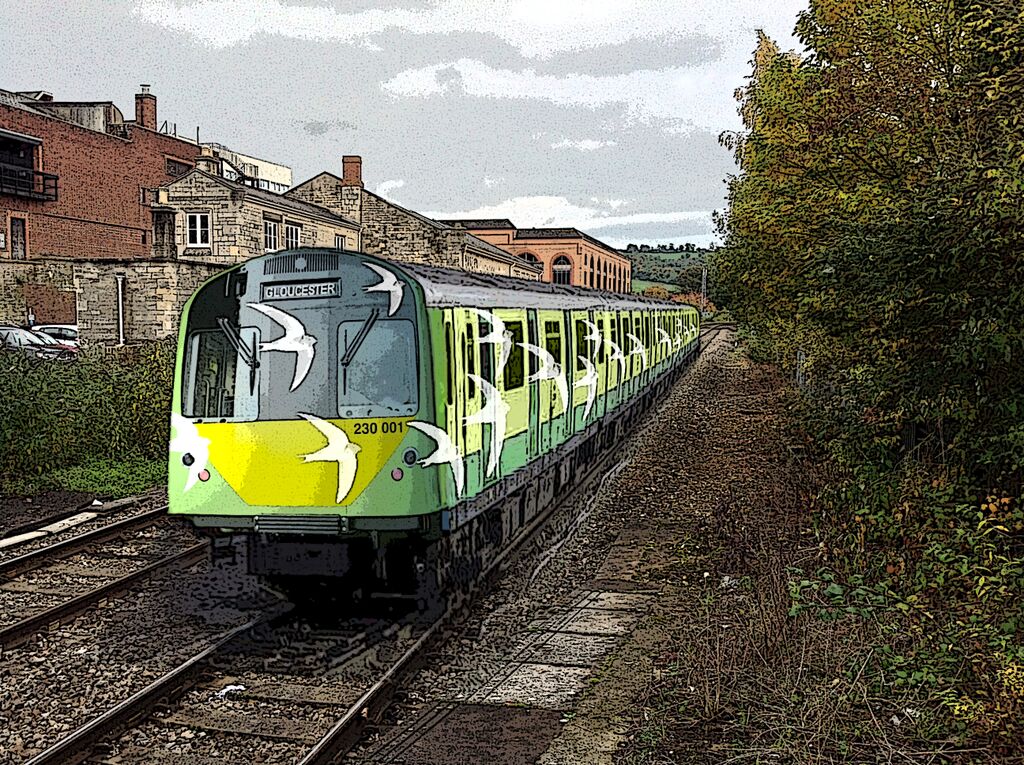 Locations for sustainable growth
Source: 2014 Wolfson Economics Essay winning entry
Illustrative plan for the Oxford Metro System
Source: URBED
The Spineline would benefit areas that are cut off
Source: URBED and Richard Webber - Experian
Nottingham Tramlink is a great success
Freiburg is known as the ‘City of Short Distances’
Grenoble’s trams link the main traffic generators
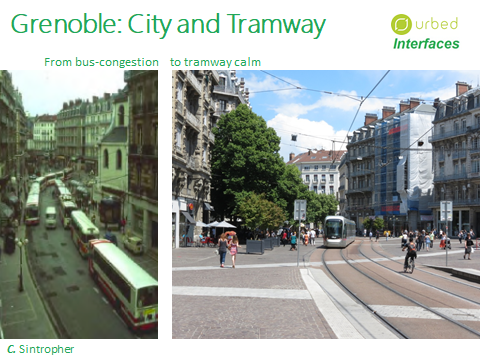 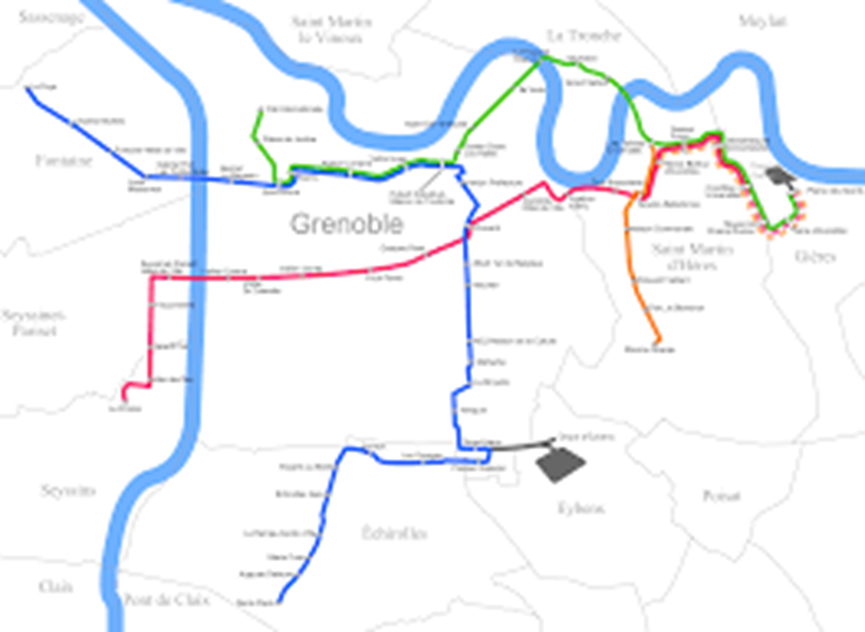 Montpellier’s trams link the city with the sea
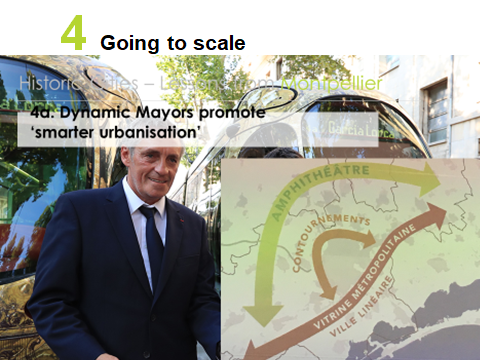 Portland Oregon used tax increment 
finance to build its light rail system
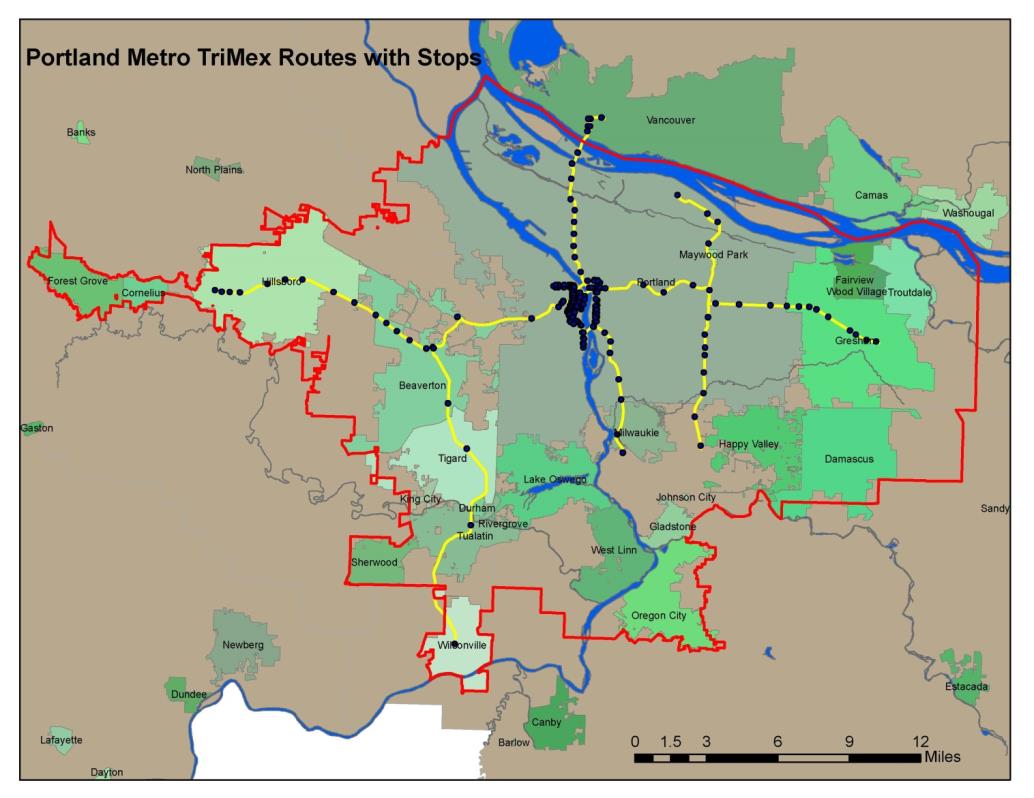 Oxford could use land value 
uplift to fund infrastructure
Source: Pete Redman, TradeRisks
Oxford Central West has 
huge potential (200 acres!)
Source: URBED
A bridge would open up Osney Mead 
and relieve the Botley Road
Land value uplift should cover much of the costs
Source: Pete Redman, Housing Futures
Cambridge Futures used multiple criteria analysis
Capital gains could be secured
Oxford Tram:
Option 1: Cumnor to Thornhill Park and Ride
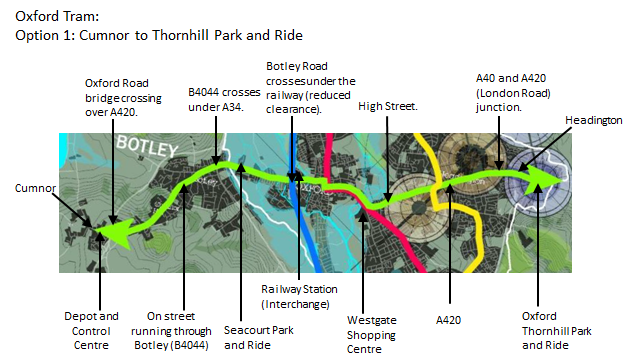 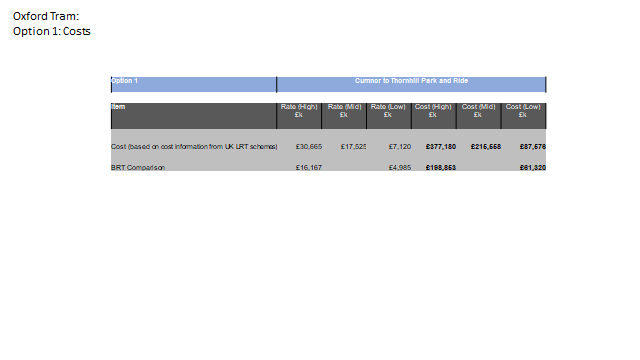 Oxford Tram:
Option 2: Seacourt Park and Ride to Thornhill Park and Ride
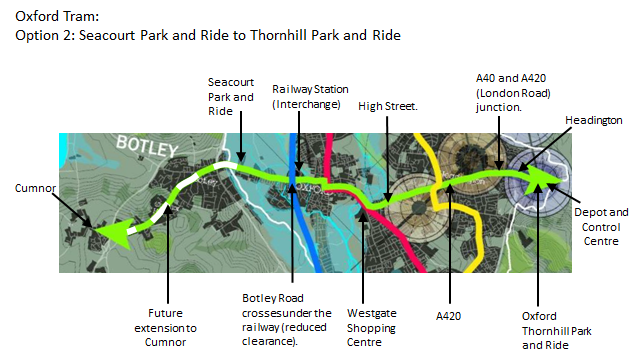 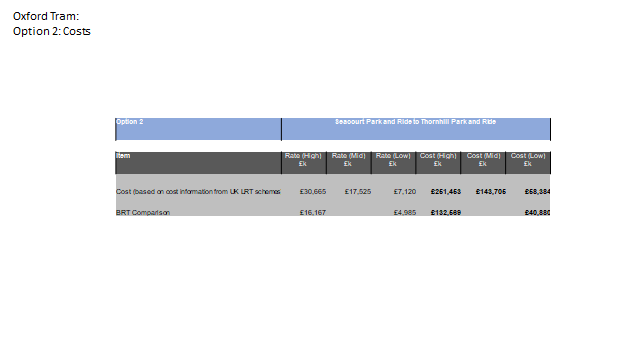